В тетради - №5 стр. 28
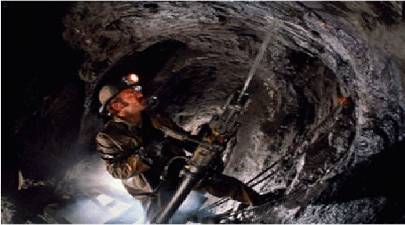 Шахта
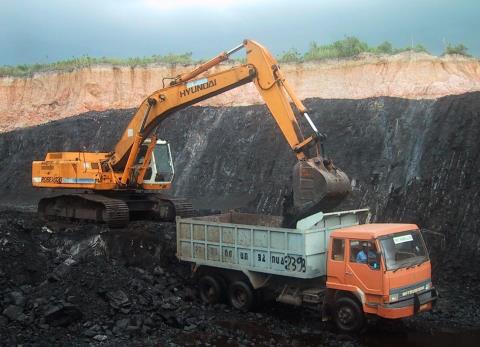 Карьер
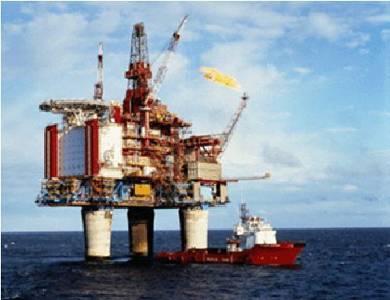 Буровая установка 
(скважина)